8. Peer-to-Peer Applications
Peer-to-peer file sharing – BitTorrent
Distributed hash tables
Roch Guerin
(with adaptations from Jon Turner and John DeHart, and material from Kurose and Ross)
Questions about Lab2 or Quiz2?
2
Client-Server vs. Peer-to-Peer
Cient-server applications
servers typically operated by a well-known organization that is well-motivated to operate responsibly
Peer-to-peer applications
“peers” are typically computers owned by individuals
little basis for trust, users have mixed motivations
technical advantage: group of peers can complete transfer of a large file faster than can a single server
cost advantage: no expensive server, peers are “free”
legal/ethical concerns: can be enabler for large-scale piracy
Why is peer-to-peer faster?
server sending same file to N hosts must send every bit N times
peers can forward pieces of file to other peers, as they arrive
so, total sending rate grows with the number of peers
3
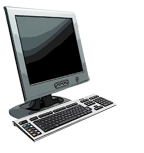 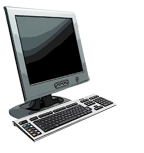 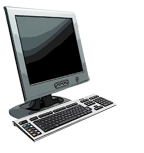 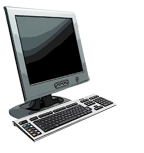 File distribution
Question: how long does it take to transfer a file (of size F) to N clients/peers?
Server upload capacity and peer upload/download capacity are the limiting resources
us: server upload capacity
di: peer i download capacity
u1
d1
file, size F
u2
d2
us
server
di
uN
network (with abundant
 bandwidth)
ui
dN
ui: peer i upload capacity
Ragg: Aggregate upload capacity of P2P network
(typically ui < di)
4
Transfer Time Approximation
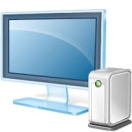 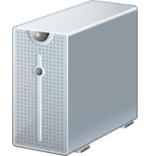 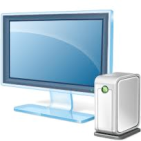 dC
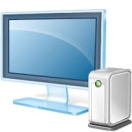 uS
1
uS
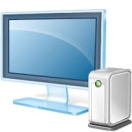 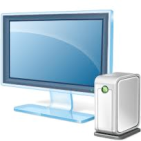 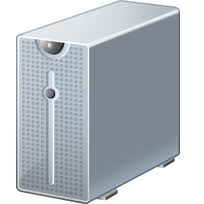 2
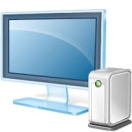 uP
file, size F
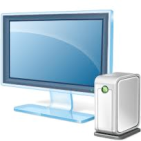 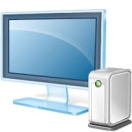 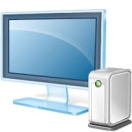 dP
N
Peer-to-peer case
1 initial copy from server F/uS
1 copy to each client F/dP
Total across clients NF/RAgg
RAgg ≤ uS+NuP
	T≥F/us+max{F/dP,NF/RAgg} secs
Assume N=104, F=10 Gbits 
if us=1 Gb/s, dP=10Mb/s, uP=2Mb/s, then T~4.7x103 secs
if us=10 Gb/s, dP=10Mb/s, uP=2Mb/s, then T~3.3x103 secs
if us=1 Gb/s, dP=10Mb/s, uP=10Mb/s, then T~1,000 secs
Server case
1 server, N homogeneous clients (to simplify things)
time to transfer file to all clients:
N copies from server NF/uS
1 copy to each client F/dC
	T≥max{NF/us,F/dc} secs
Assume N=104, F=10 Gbits 
if us=1 Gb/s, dc=10Mb/s, then T=105 secs
if us=10 Gb/s, dc=10Mb/s, then T=104 seconds
5
[Speaker Notes: Ragg is aggregate upload rate of the whole P2P network.]
Understanding the P2P Speedup
Let TS and TP be transfer time for server and p2p systems, respectively, TS/TP is the p2p speedup
Assume uP < dP=dC and role of “server” in p2p is negligible, i.e., Ragg~NuP, then
TS/TP=max{FN/uS,F/dC}/(F/uP)= uPmax{N/uS,1/dC}
When N is large, then N/uS>1/dC, so that
speedup=NuP/uS
The dominant factor is the total upload rate, whether it comes from a single server or from N peers
well-provisioned server will outperform a small number of peers, or a large number of peers that are not all willing to contribute
for large enough N, and altruistic peers, p2p can be much faster
p2p systems have proven useful for distributing large files to many users, e.g., software updates
6
BitTorrent
In a real file-distribution system, peers come and go over time and may be greedy
protocol must accommodate changing set of peers
and must encourage “socially beneficial” behavior
In BitTorrent
to distribute a file, a source creates a torrent file that contains metadata about the file and the URL of a tracker site
new peers register with the tracker, which provides each new peer with a list of other peers (a random subset)
files are broken up into smaller chunks and the chunks are the basic unit of distribution
a peer connects (TCP) to others peers, learns what chunks they have and then requests the chunks it doesn’t have
A peer periodically asks its peers for an updated list of chunks.
a host will typically have tens of peers
the set of peers changes continuously
7
Some Details
Peers request the rarest chunks first
this is intended to increase the number of copies of rare chunks, enabling more peers to get a copy
A peer responds to chunk requests by favoring other peers that have supplied it with the most data recently
a peer measures number of bits received from its neighbors and preferentially responds to requests from the “best suppliers”
This encourages good behavior.
a peer also randomly selects other neighbors and responds to their requests in order to expand set of “trading partners”
Torrent files contain crytpographic hashes of each file chunk to prevent malicious corruption of files
peers compute the hash of chunks they receive and compare against the torrent file, discarding chunks that don’t match
Variety of BitTorrent clients, with varying behavior
8
Distributed Hash Tables
A hash table implements a map data structure
stores set of (key,value) pairs, where each key is unique
get(key) operation returns associated value, 
put(key,value) adds the pair (key,value) to the set, possibly replacing an existing pair
hash function converts key into an integer
In a DHT, the (key,value) pairs are distributed among a large (possibly changing) collection of servers
each server is responsible for a sub-set of the keys
a server handles keys with a hash value within a certain range, e.g., those for which its own identifier is the “closest”
goal is to balance load among servers, and allow fast retrieval
Key design issues for DHTs
how to find server for a given key
how to reconfigure DHT as servers come and go
9
I am
Simple Circular DHT
each server “knows” the IP address of its successor (ring)
each server is assigned an n-bit ID in the range [0,2n-1]
h=hash(key) values are in the same range
key is assigned to server whose ID is “closest” to h
closest = immediate successor
clients send get(key) query to any server
server computes h=hash(key)
if h in server range, do a lookup in local data structure (typically also a hash table) and responds with value
otherwise, forwards message to its successor
Who is 
responsible
for key 
1110?
0001
0011
1111
1110
0100
1110
1110
1100
1110
0101
1110
1110
1010
1000
A DHT with N servers, can take O(N) time to respond
each server does work for about half the queries
comparable query load as for a single server
10
Improving Circular DHT
Performance can improve dramatically if each server stores IP addresses for multiple servers (finger table)
if each server knows addresses of all other servers, at most two servers are involved in responding to any query
N servers DHT can process about N/2 times as many queries as a single server
reasonable if N is not too large and servers are reasonably stable
alternatively, use lg N (=log2N) shortcuts
each server stores addresses of servers 1, 2, 4, 8,... hops away
when forwarding query, send directly to “nearest known server”
each hop reduces circular distance to destination by at least a factor of 2 – implies at most lg N hops
Further improvements are also possible by caching addresses of servers seen in response to queries
11
Adding and Removing Servers
In some DHT applications, servers come and go frequently
even in more stable applications, servers may crash or be taken out of service for maintenance
To maintain routing information, must adjust successor information
requires some redundancy: each server tracks suc1, suc2
servers send “are you there” messages to suc1, suc2 periodically to detect departures
Note that recevied “are you there” messages also give a node the identity of its two predecessors
suppose server x, having predecessors p1 and p2 leaves
p1 obtains information about new suc2(p1) from (old) suc2(p1) and p2 obtains information about new suc2(p2) from p1, i.e., old suc2(p1)
to insert server x following p1 (with predecessor p2)
x sends a query to find out who will be its predecessor and successor
p1 informs x about suc1(p1) and suc2(p1); p1 informs p2 about x
12
Deletion & Addition Expanded
s2
s2
x
x
s1
s1
p1
p1
p2
p2
p1 = suc1(p2), x = suc2(p2), x = suc1(p1), s1 = suc2(p1), s2 = suc1(s1)
When x disappears “are you there” messages from p1 and p2 time out
p1 sets new_suc1(p1) = old_suc2(p1) = s1 and asks s1 about s2 to set new_suc2(p1) = s2
p2 asks p1 about new_suc2(p2) = s1
p1 = suc1(p2), s1 = suc2(p2), s1 = suc1(p1), s2 = suc2(p1)
x learns about p1 and s1
x notifies p1 to set x = suc1(p1), sets s1 = suc1(x), and asks s1 about suc1(s1), i.e., s2 to set s2 = suc2(x)
p1 sets x = suc1(p1) and new_suc2(p1) = old_suc1(p1) =  s2 and notifies p2 to set x = suc2(p2)
13
1
3
15
4
12
5
10
8
Deletion and Addition - Examples
Assume that a new node joins between nodes 15 & 1
(p1=15, p2=12), say node 24
  Node 15 informs node 12 of its new suc2(12)=24, and sets suc1(15)=24 and suc2(15)=1 Node 15 informs the new node 24 of its suc2(24)=3 and suc1(24)=1, i.e., its own previous successors
Assume that node 5 leaves
(p1=4, p2=3)
  Node 4 learns about its new suc2(4) from node 8 that is now the new suc1(4)
 Node 3 learns about its new suc2(3)=8 from node 4 that remains suc1(3)
1
24
3
15
4
12
5
10
8
14
Maintaining Data in Dynamic DHTs
To avoid data loss, each server maintains copy of its successor’s data
allows departing server’s predecessor to take over its role in the DHT (expanding its range of hash keys)
requires that copy of data owned by departing server now be transferred to its predecessor’s predecessor
when server s joins DHT following node p, p splits its range of hash key values and sends associated data to s
s obtains copy of data owned by suc(s) and p may now discard redundant data it must no longer maintain
Redundant data must also be maintained during normal update operations
requires responsible server to inform its predecessor of updates
Server holding copy of data can also respond to gets
15
Caching in DHTs
DHTs perform best if query load is distributed evenly among servers
use of hashing contributes to load balancing
but overloads can occur if some data items are much more “popular” than others
can improve performance of popular items by distributing copies to other servers and letting them respond to queries
One approach
target-server t sends query response to first-contact-server f, allowing f to respond to client and place copy in its cache
subsequent queries through f can be handled directly
this approach can quickly distribute many copies of popular items, enabling higher query rates for such items
cached copies removed if timestamp expires, or space needed
16
Exercises
Suppose a movie studio wants to distribute a new movie as a digital file to 1,000 movie theaters across country. Assume the file is 5 GB long, and that the studio’s server has 1 Gb/s Internet connection and that the theaters are connected to the Internet through a 5 Mb/s DSL connection. Approximately, how much time is needed to distribute the file to all the theaters, using the client-server method?
17
Exercises
Suppose a movie studio wants to distribute a new movie as a digital file to 1,000 movie theaters across country. Assume the file is 5 GB long, and that the studio’s server has 1 Gb/s Internet connection and that the theaters are connected to the Internet through a 5 Mb/s DSL connection. Approximately, how much time is needed to distribute the file to all the theaters, using the client-server method?

The file is about 40 Gigabits long.  
A client will take 40x109/5x106 = 8,000 secs to receive the file when it is targeted for reception by the server.
The server can simultaneously handle 109/5x106=200 clients, so that it will need 5 rounds of downloads to cover all theaters, and each round will take 8,000 secs, for a total of 40,000 secs.  Alternatively, it could schedule all theaters at once, each would then get a download speed of 1 Mbps (1 Gbps/1000) that is below their download rate of 5 Mbps, so that the download time would complete after 1,000x40x109/109=40,000 secs.
In other words, as long as the transmission schedule ensures that the server is always busy, the download will take 11 hours and 6 mins.
18
Exercises
Reconsider the scenario from the last question, assuming peer-to-peer distribution is used. To simplify, assume that both the studio’s server and the theaters have DSL connections with a 5 Mb/s download rate and a 2 Mb/s upload rate, and that all theaters have been properly seeded with some initial chunks. What is the total “upstream bandwidth” in this case? How long does it take to distribute the file to all of the theaters, under ideal conditions?
19
Exercises
Reconsider the scenario from the last question, assuming peer-to-peer distribution is used. To simplify, assume that both the studio’s server and the 1,000 theaters have DSL connections with a 5 Mb/s download rate and a 2 Mb/s upload rate, and that all theaters have been properly seeded with some initial chunks. What is the total “upstream bandwidth” in this case? How long does it take to distribute the file to all of the theaters, under ideal conditions?

The total upload bandwidth is 1,001x2 Mbps, i.e., about 2 Gbps.
So we approximately double the upload capacity compared to the server scenario, therefore, halving the download time to about 5 hours and 33 mins.
20
Exercises
The analysis for the peer-to-peer case assumes idealized conditions, in which each peer gets a portion of the file from the server, then redistributes that part to all others. This requires that each peer maintain large numbers of simultaneous connections. Suppose each peer is limited to 10 simultaneous connections. Is it still possible to achieve the idealized transfer time? If so, how? If not, why not?
21
Exercises
The analysis for the peer-to-peer case assumes idealized conditions, in which each peer gets a portion of the file from the server, then redistributes that part to all others. This requires that each peer maintain large numbers of simultaneous connections. Suppose each peer is limited to 10 simultaneous connections. Is it still possible to achieve the idealized transfer time? If so, how? If not, why not?

The expression for the upload capacity only requires that all peers be able to continuously upload new content to other peers at all times.  Therefore, in order to achieve this with fewer connections, we need to identify a scheduling that will allow each to be active at all times, but only transmit to at most 10 clients at the time.
Assume for simplicity that the origin server is connected to the Internet through a very high speed connection, so that it can download three “chunks” to each peer in very little time, and that all peers have different chunks.  For example, peer 1 has chunks 1,2,3, peer 2 has chunks 4,5,6, and so on.  
Assume next that peer i then proceeds to transmit its 3 chunks to peer i+1.  Note that because download speed is higher than upload speed (5 Mbps vs. 2 Mbps), peer i will have received another set of three new chunks before it is done distributing its first three chunks.  Therefore, it will have new chunks ready to transmit to peer i+1 once done, and the process can then repeat.  This ensures that all peers are busy transmitting all the time, and therefore that the download time remains close to its ideal value.
22
Exercises
At any moment in time, the peer-to-peer connections in a torrent form a graph. How does the diameter of this graph affect the time taken to distribute a given chunk? Suppose the connections among the hosts are purely random and that each has 20 peers. Estimate the diameter of the graph, assuming there are 10,000 hosts in the torrent.
23
Exercises
At any moment in time, the peer-to-peer connections in a torrent form a graph. How does the diameter of this graph affect the time taken to distribute a given chunk? Suppose the connections among the hosts are purely random and that each has 20 peers. Estimate the diameter of the graph, assuming there are 10,000 hosts in the torrent.
The diameter of the graph affects how long it takes for a new chunk to propagate from one end of the p2p network to the other end.
Assume that each peer connects to 20 other peers, which connect to 20 other peers, and so on.  This is known as a random 20-regular graph.
If you start from a node and at each step add 20 new nodes in a tree-like fashion, then the diameter d would the first value such that sum_{i=0}^{d}20^i≥10,000, i.e., d=5.  This is, however, an over-estimate since all the leaf nodes in the tree (the vast majority of nodes) only have a degree of 1 and not 20.  A more general bound exists, namely,


for a graph of n vertices and degree r, where ε is an arbitrarily positive constant.
For a 20-regular random graph, i.e., r=20, of size n=10,000, the difference is, however, not really significant, i.e., the bound gives a value of d~6.135.
24
Exercises
The rarest-chunk-first policy tries to increase the availability of chunks held by only a small number of hosts. Describe a situation in which this policy may not have the desired effect. In general, how is the effectiveness of this policy affected by the number of peers that each host connects to at one time?
25
Exercises
The rarest-chunk-first policy tries to increase the availability of chunks held by only a small number of hosts. Describe a situation in which this policy may not have the desired effect. In general, how is the effectiveness of this policy affected by the number of peers that each host connects to at one time?
When the rare chunks are only in a few low bandwidth hosts, e.g., dial-up connections, because those peers are solicited by many peers, they become a bottleneck and throttle the overall download rate until those rare chunks have been distributed to more peers.
The problem is magnified when the number of connections a host uses is small, as this will more severely limit its download rate until the rare chunks have been distributed to more hosts.
26
Exercises
Consider a network that supports multicast communication, in which a single host can send packets to many receivers simultaneously (with the network routers copying packets as necessary). Write an expression for the time to transfer an F bit file to N clients using such a network. Express your result in terms of the server and client upload/download rates. Compare to the original client-server analysis and to the peer-to-peer analysis.
27
Exercises
Consider a network that supports multicast communication, in which a single host can send packets to many receivers simultaneously (with the network routers copying packets as necessary). Write an expression for the time to transfer an F bit file to N clients using such a network. Express your result in terms of the server and client upload/download rates. Compare to the original client-server analysis and to the peer-to-peer analysis.
Let US denote the server upload rate and DC the clients download rate. 
If the network supports multicast, the server only needs to upload one copy of the file into the network, which will then essentially deliver individual copies to each client in parallel. 
This means that the total file distribution time will be max{F/US,F/DC}.
Under such a scenario, the challenge will be in handling client heterogeneity, and in particular differences in their download speed.  If they are homogeneous, a simple global pacing scheme can be used to deal with the common scenario where the server upload rate is much higher than the client download rate.   When client are heterogeneous, the outcome is typically to reduce the download speed to that of the slowest client.  Note though that this will typically still be much faster than either a traditional server-based approach or a p2p one.
28
Exercises
Consider a circular DHT with 8 server nodes with 64-bit IDs equal to 0, 261, 262, 3x261, 263, 5x261,3x262, and 7x261, which span a 64-bit key space.  Each server is responsible for keys that are closest to its ID.  Each server has the address of its immediate successor and to servers that are 2 and 4 hops away, i.e., for a total of 3 addresses.
Draw a graph of this DHT, showing all routes. Suppose the node with ID 3x261 receives a get request for a key that hashes to 140,737,488,355,327. What sequence of nodes does this request pass through before going back to the client?
Exercises
Consider a circular DHT with 8 server nodes with 64-bit IDs equal to 0, 261, 262, 3x261, 263, 5x261,3x262, and 7x261, which span a 64-bit key space.  Each server is responsible for keys that are closest to its ID.  Each server has the address of its immediate successor and to servers that are 2 and 4 hops away, i.e., for a total of 3 addresses.
Draw a graph of this DHT, showing all routes. Suppose the node with ID 3x261 receives a get request for a key that hashes to 140,737,488,355,327. What sequence of nodes does this request pass through before going back to the client?
The hash value of the key is h=247-1 that belongs to the node with ID 261.  So the request is forwarded to node 7x261 that is the closest to h.  Upon receiving it, that node will be able to forward it directly to node 261, which will be able to resolve the query and reply to the client.
0
7x261
261
262
3x262
3x261
5x261
263
30
Exercises
Consider a DHT with 1,024 servers. Assume that each can process 100K packets per second (this includes receiving the packet, processing it and either sending a reply or forwarding it to another host). Assume also that each server has, in addition to a route to its successor, shortcuts to servers that are 256, 512, and 768 hops away, and that hash values of keys are equally distributed among servers. 
If, requests are spread equally across servers, what are the minimum, maximum, and average (for queries uniformly distributed over the hash function range) number of queries that the DHT can handle per second?
31
Exercises
Consider a DHT with 1,024 servers. Assume that each can process 100K packets per second (this includes receiving the packet, processing it and either sending a reply or forwarding it to another host). Assume also that each server has, in addition to a route to its successor, shortcuts to servers that are 256, 512, and 768 hops away, and that hash values of keys are equally distributed among servers. 
If, requests are spread equally across servers, what are the maximum, minimum, and average (for queries uniformly distributed over the hash function range) number of queries that the DHT can handle per second?
In the best scenario, each server only receives requests for hash values in its own range.  In this case, the DHT can handle 1024x100k queries/sec or about 100 millions queries/sec.
In the worst case, each query will need to transit through 257 servers (initial server, intermediate server, and then 255 hops to final server), so that the DHT can now only handle 1024x100k/257 queries/sec or a little under 400k queries/sec.
When queries are random, the probability they fall in the range of the initial server is 2-10. If not, they will be in the range of either the server’s successor or one of the shortcut servers with probability 4x2-10, and if not they will need to then on average go through 255/2=127.5 additional servers. This gives an average hop count of 128.8765.  As a result, each query hits on average that many servers, so that the average query throughput is now 1024x100k/128.8765 queries/sec or around 800k queries/sec.
32
Exercises
Consider a DHT with 1000 servers, in which servers are added and removed as described on the slide “Adding & Removing Servers”. 
What happens if two adjacent servers leave the DHT at the same time?


Suppose that servers leave the DHT only when they fail, and that the average time between failures for one server is one month and that the time to update the DHT when a server fails is 10 seconds. How often approximately will an update fail?


Suppose server owners collude to disrupt the DHT by joining, then leaving in a coordinated fashion? How might you protect the DHT from such behavior?
33
Exercises
Consider a DHT with 1000 servers, in which servers are added and removed as described on the slide “Adding & Removing Servers”. 
What happens if two adjacent servers leave the DHT at the same time?
The data would then be lost

Suppose that servers leave the DHT only when they fail, that the average time between failures for one server is one month and that the time to update the DHT when a server fails is 10 seconds. How often approximately will an update fail?



Suppose server owners collude to disrupt the DHT by joining, then leaving in a coordinated fashion? How might you protect the DHT from such behavior?
34
Exercises
Consider a DHT with 1000 servers, in which servers are added and removed as described on the slide “Adding & Removing Servers”. 
What happens if two adjacent servers leave the DHT at the same time?
The data would then be lost

Suppose that servers leave the DHT only when they fail, that the average time between failures for one server is one month and that the time to update the DHT when a server fails is 10 seconds. How often approximately will an update fail?
An update will fail if the second server fails during the 10 secs update interval. Assuming a constant failure rate, this is approximately equal to 10/30*24*3600=3.85x10-6

Suppose server owners collude to disrupt the DHT by joining, then leaving in a coordinated fashion? How might you protect the DHT from such behavior?
35
Exercises
Consider a DHT with 1000 servers, in which servers are added and removed as described on the slide “Adding & Removing Servers”. 
What happens if two adjacent servers leave the DHT at the same time?
The data would then be lost

Suppose that servers leave the DHT only when they fail, that the average time between failures for one server is one month and that the time to update the DHT when a server fails is 10 seconds. How often approximately will an update fail?
An update will fail if the second server fails during the 10 secs update interval. Assuming a constant failure rate, this is approximately equal to 10/30*24*3600=3.85x10-6

Suppose server owners collude to disrupt the DHT by joining, then leaving in a coordinated fashion? How might you protect the DHT from such behavior?
One can either increase the level of replication or make it harder for colluding servers to coordinate their location in the DHT chain, i.e., insert them at random locations
36
Exercises
Consider a DHT that starts with a single server A, with a hash range of 0-1023. Suppose that whenever a new server joins the DHT, the target of the join splits its hash range in half, sending the second half to the new server. Now suppose 4 servers join A’s DHT, and that they all do so by sending a join message to A. Draw a circular diagram of the resulting 5 node DHT showing the hash range for each of the servers. Suggest a modification of the join procedure that would produce a more even distribution of the hash ranges.
37
Exercises
Consider a DHT that starts with a single server A, with a hash range of 0-1023. Suppose that whenever a new server joins the DHT, the target of the join splits its hash range in half, sending the second half to the new server. Now suppose 4 servers join A’s DHT, and that they all do so by sending a join message to A. Draw a circular diagram of the resulting 5 node DHT showing the hash range for each of the servers. Suggest a modification of the join procedure that would produce a more even distribution of the hash ranges.





A better procedure would alternate to which server the join message is sent, i.e., B3 would have been sent to B1.
A
A
A
A
A
B4
B3
B3
B2
B2
B2
B1
B1
B1
B1
38